BENTUK DISTRIBUSI FREKUENSI
BENTUK DISTRIBUSI FREKUENSI
Berbentuk Lonceng
Berbentuk J
Berbentuk L
Berbentuk U
TINGKAT KEMIRINGAN
Tingkat Kemiringan adalah derajat ketidak simetrisan
Simetris atau tidak simetrisnya suatu distribusi ditentukan oleh perbedaan antara rata-rata dengan median atau rata-rata dengan modus.
Suatu distribusi yang simetris sempurna akan mempunyai rata-rata, median dan modus yang sama
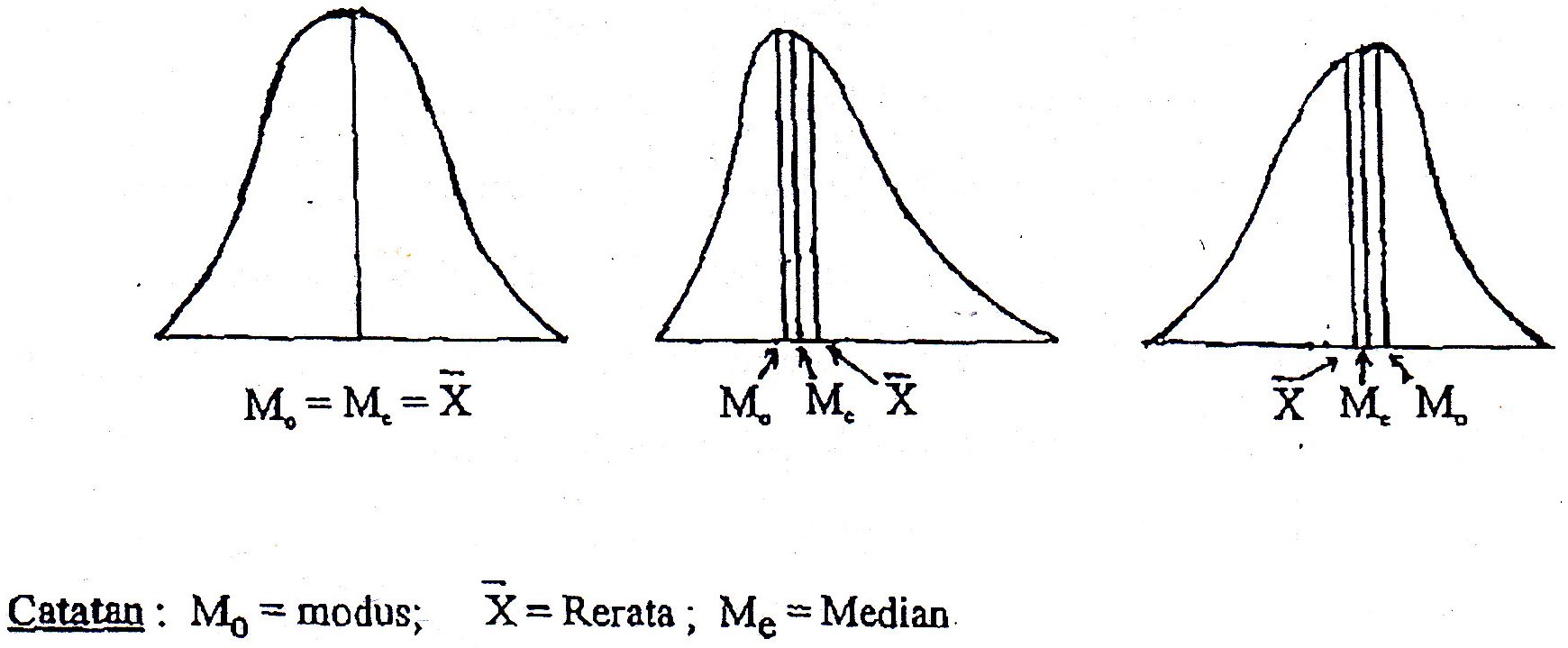 aasu
Sumber : Statistika dasar untuk Penelitian Pendidikan , Prof.H.E.T. Ruseffendi, P.Hd
KOEFISIEN KEMIRINGAN PEARSON PERTAMA (KK)
Distribusi yang  simetris sempurna KK=0
Distribusi dgn KK positif, rata-rata>Mo atau rata-rata> Me
Distribusi dengan KK negatif, rata-rata<Mo atau rata-rata<Me
Rumus ini memiliki kelemahan bagi sekumpulan data yang bermodus lebih dari satu dan data bersusun, pengaruh median juga tidak ada.
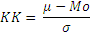 Kriteria KK
Jika rerata = modus maka KK = 0 merupakan distribusi yang simetris sempurna
Jika rerata > modus maka kk > 0, koefisien kemencengan pearson positif (menceng ke kiri)
Jika rerata < modus maka kk < 0, koefisien kemencengan pearson negatif (menceng ke kanan)
Contoh soal (1)
Diketahui suatu data dengan rata-rata 34,3 dan modus 34,3, tentukan apakah distribusi data tersebut berdistribusi norrmal, menceng positif atau menceng negatif, jika simpangan bakunya 14,83!
Contoh soal (2)
Diketahui suatu data dengan rata-rata 64,50 dan modus 54,13, tentukan apakah distribusi data tersebut berdistribusi norrmal, menceng positif atau menceng negatif, jika simpangan bakunya 14,83!
KOEFISIEN KEMIRINGAN PEARSON KEDUA
RUMUS ALPHA 3
untuk data tunggal


                                                 untuk data berkelompok
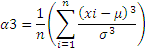 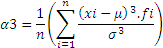 KOEFISIEN KEMIRINGAN KUARTIL DAN PERSENTIL
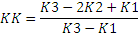 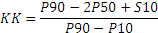 KURTOSIS
Kurtosis adalah tingkat keruncingan suatu distribusi
Macamnya:
	a. Leptokurtis
      b. Platikurtis
	c. Mesokurtis
Jenis-jenis Keruncingan
Leptokurtis yaitu suatu distribusi yang berpuncak tinggi dan ekor-ekornya relatif panjang 
Platikurtis yaitu suatu distribusi yang puncaknya agak mendatar dan ekor-ekornya relatif pendek
Mesokurtis yaitu suatu distribusi normal yang puncaknya tidak begitu tinggi dan tidak begitu mendatar
MACAM-MACAM KURTOSIS
Sumber : Statistika dasar untuk Penelitian Pendidikan , Prof.H.E.T. Ruseffendi, P.Hd
RUMUS KURTOSIS
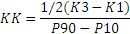 Kriteria Ukuran Kurtosis
K = 0,263 maka distribusi itu normal atau mesokurtis
K > 0,263 maka distribusi itu leptokurtis
K < 0,263 maka distribusi itu Platikurtis
Latihan Soal
Diketahui nilai 100 orang mahasiswa dalam mata kuliah statistika dasar adalah sebagai berikut :
1.Tentukan  apakah data tersebut menceng positif, negatif atau normal, 
    Menggunakan koefesien kemencengan pearson dan menggunakan koefesien
    kemencengan kuartil !
2. Tentukan apakah distribusinya Leptokursis, platikursis atau mesokurtis !
KURVA NORMAL
DISTRIBUSI NORMAL
KARAKTERISTIK DISTRIBUSI KURVA NORMAL
Kurva berbentuk genta (= Md= Mo)
Kurva berbentuk simetris
Kurva normal berbentuk asimptotis
Kurva mencapai puncak pada saat X= 
Luas daerah di bawah kurva adalah 1; ½ di sisi kanan nilai tengah dan ½ di sisi kiri.
N(X; ,) =      1      e –1/2[(x-)/]2, 
                   22

Untuk		  -<X<  

di mana 
			
		 = 3,14159 
		e = 2,71828
DEFINISI KURVA NORMAL
Bila X suatu variabel random normal dengan nilai tengah , dan standar deviasi , maka persamaan kurva normalnya adalah:
JENIS-JENIS DISTRIBUSI NORMAL
Distribusi kurva normal dengan  sama dan  berbeda
JENIS-JENIS DISTRIBUSI NORMAL
Mangga “C”
Mangga “A”
Mangga “B”
Distribusi kurva normal dengan  berbeda dan  sama
JENIS-JENIS DISTRIBUSI NORMAL
Distribusi kurva normal dengan  dan  berbeda
0,5
0,5

Grafik kurva normal :






	P(x≤) = 0,5
	P(x) = 0,5
	Luas kurva normal :
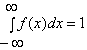 a                            b                 x
Luas kurva normal antara x=a & x=b   
               	=    probabilitas x terletak antara a dan b
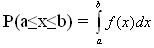 KURVA DISTRIBUSI NORMAL
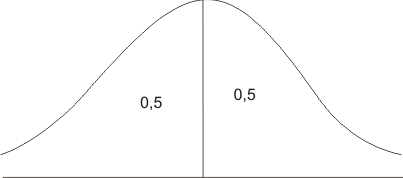 P(x≤µ)=0,5
P(≥µ)=0,5
Luas kurva normal :
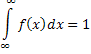 SKOR BAKU
Stanin
Skor huruf
Skor z
Skor T
STANIN
Pada stanin, kurva halus data dibagi dalam sembilan kelompok
 yang jaraknya (Lebarnya) per kelompok sebesar setengah 
deviasi baku.
Kelompok 1 sampai kelompok 9, mulai dari data paling kecil, 
berturut-turut disebut stanin 1, stanin 2, dan seterusnya sampai
 stanin 9.
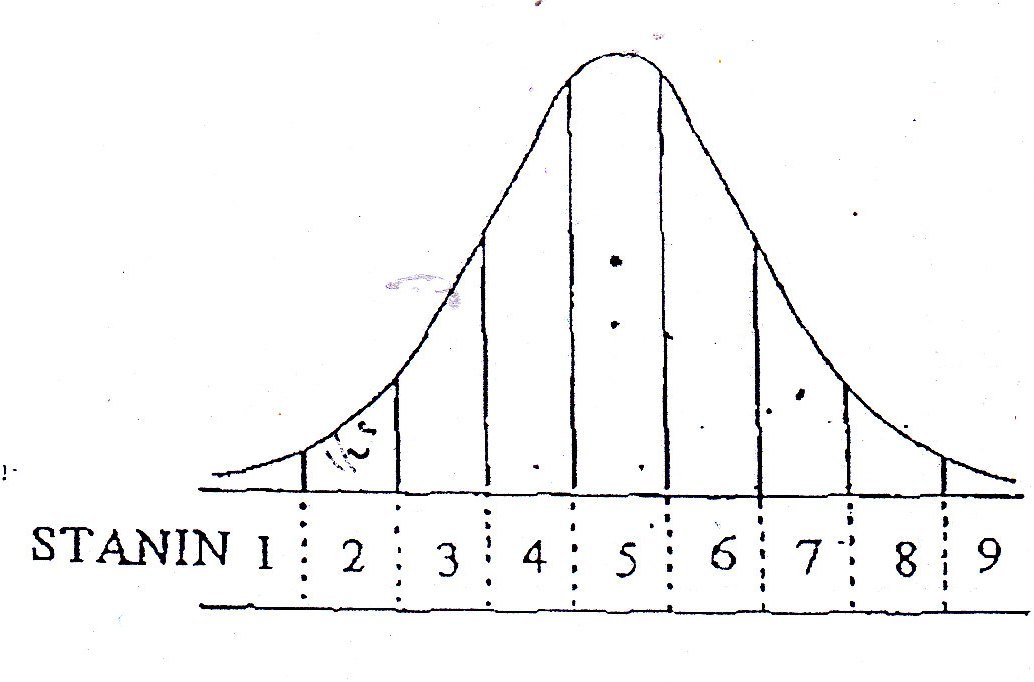 SKOR HURUF
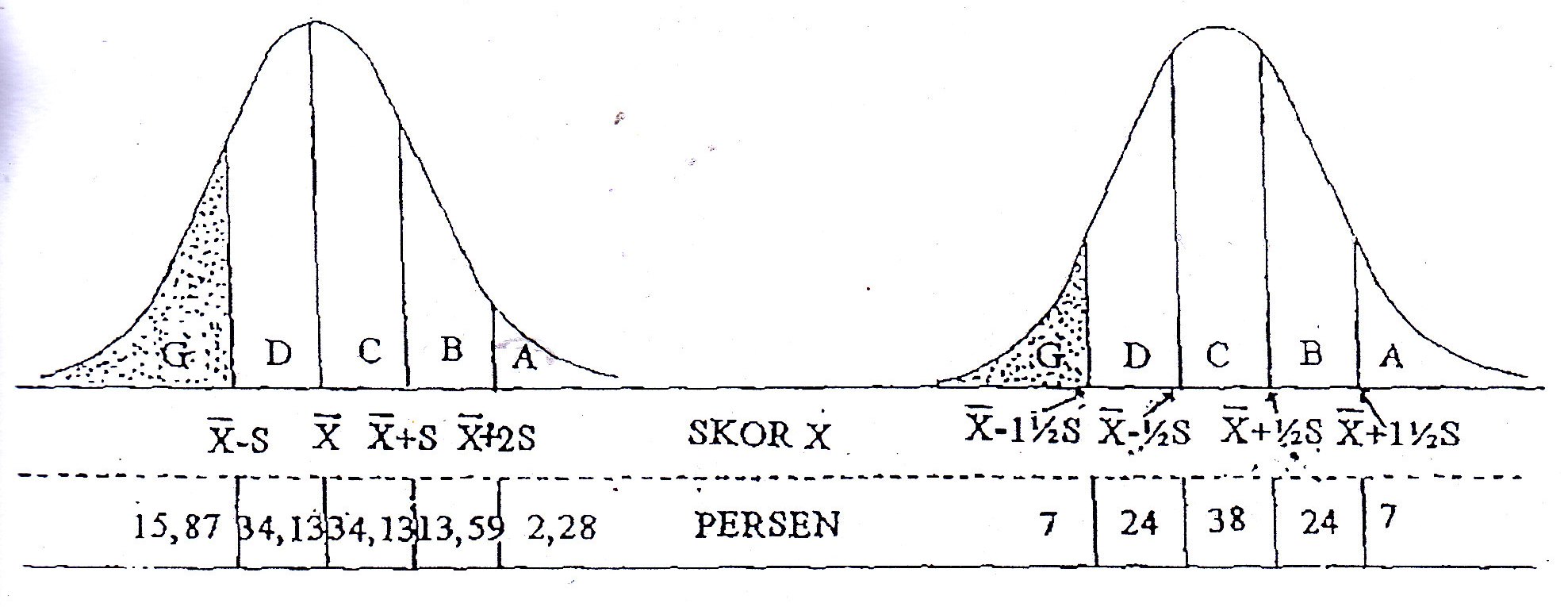 SKOR  Z
Kurtosis = keruncingan
Skewness = kemiringan
+3s
 +2s
 -s
 +s
 +2s
 +3s

68%
95%
99%
TRANSFORMASI DARI NILAI X KE Z
Transformasi dari X ke Z
x
z
Di mana nilai Z:
Z = X - 
          
Z > 0 jika x > 
  Z < 0 jika x < 
  Simetri : P(0 ≤ Z ≤ b) = P(-b ≤ Z ≤ 0)
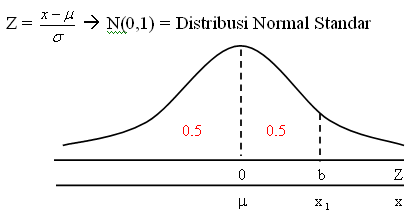 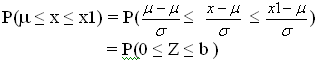 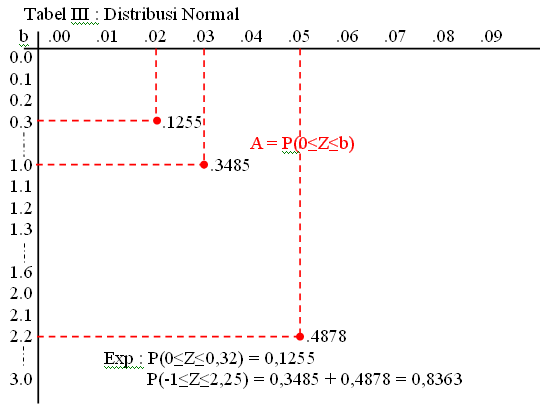 Contoh :
Diketahui data berdistribusi normal dengan 
	mean  = 55 dan deviasi standar = 15
	a)    P(55≤x≤75)    = 
			   	
				      = 
			   	      = P(0≤Z≤1,33)
			   	      = 0,4082   (Tabel III)
						   Atau 

							
                                                            Tabel III  A = 0,4082
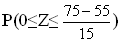 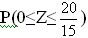 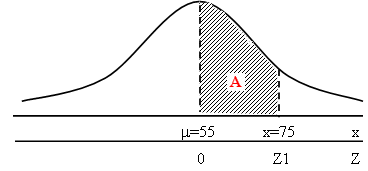 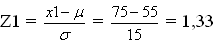 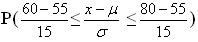 b) P(60≤x≤80) =
	= P(0,33≤Z≤1,67)
	= P(0≤Z≤1,67) – P(0≤Z≤0,33)
	= 0,4525 – 0,1293 = 0,3232





	
	Z1 =                         = 0,33  B = 0,1293

	Z2 =                         = 1,67  A = 0,4525
	C = A – B = 0,3232
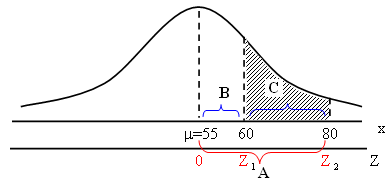 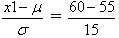 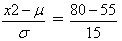 c) P(40≤x≤60)= A + B

    = 			
    = P(-1,00≤Z≤0,33)		
    = P(-1,00≤Z≤0) + P(0≤Z≤0,33)	
    = 0,3412 + 0,1293
    = 0,4705
    Atau : Z1 =            = -1,00
             A = 0,3412
              Z2 =            = 0,33
             B = 0,1293
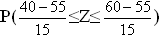 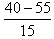 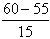 d) P(x ≤ 40) = 0,5 – A
	   = 0,5 – 0,3412
	   = 0,1588
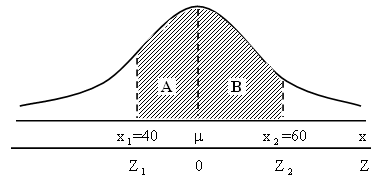 P(x ≥ 85)





P(x ≤ 85) = 0,5 + A
	= 0,5 + 0,4772
	= 0,9772
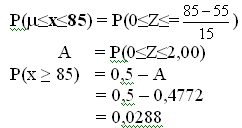 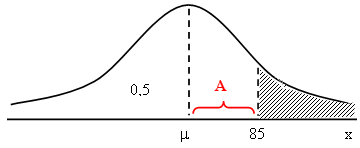 Diketahui rata-rata hasil ujian adalah 74 dengan simpangan baku 7. Jika nilai-nilai peserta ujian berdistribusi normal dan 12% peserta nilai tertinggi mendapat nilai A, berapa batas nilai A yang terendah ?
	Jawab:
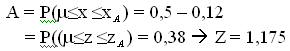 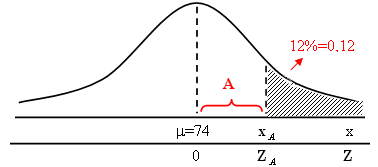 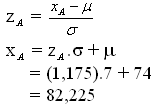 Jika 5% peserta terendah mendapat nilai E, 
    berapa batas atas nilai E ?
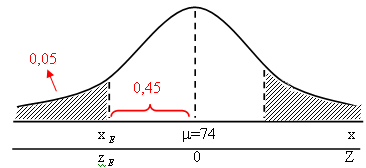 P(     ≤ x ≤ 0) = 0,45
	P(     ≤ Z ≤ 0) =     = -1,645   (x<)
		        		       
			         
				      =     . + 
		                       = (-1,645).7 + 74
			               = 62,485
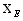 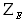 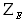 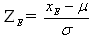 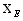 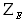 CONTOH SOAL
Diketahui rata-rata hasil ujian adalah 74 dengan simpangan baku 7. Jika nilai-nilai peserta ujian berdistribusi normal dan 12% peserta nilai tertinggi mandapat nilai A, berapa batas nilai A yang terendah ?
CONTOH SOAL (2)
Skor hasil seleksi dari penerimaan  mahasiswa baru di sebuah perguruan tinggi berdistribusi normal dengan rata-rata 100 dan simpangan baku 20. Jumlah pendaftar sebanyak 3000 orang.
Jika yang diterima adalah pendaftar yang memperoleh skor 85 ke atas, ada berapa orangkah yang diterima?
Jika yang mendapat skor di atas 150 akan mendapat beasiswa, berapa jumlah mahasiswa yang mendapat beasiswa tersebut?
Jika akan dipilih 10% mahasiswa terbaik, tentukan batas sor terendah yang harus diperoleh mahasiswa?
Tentukan skor tertinggi dan terendah sehingga 75% skor terletak di tengah distribusi
SKOR T
T = Z X 10 + 50
Hubungan antara Skor X skor-Z skor-T
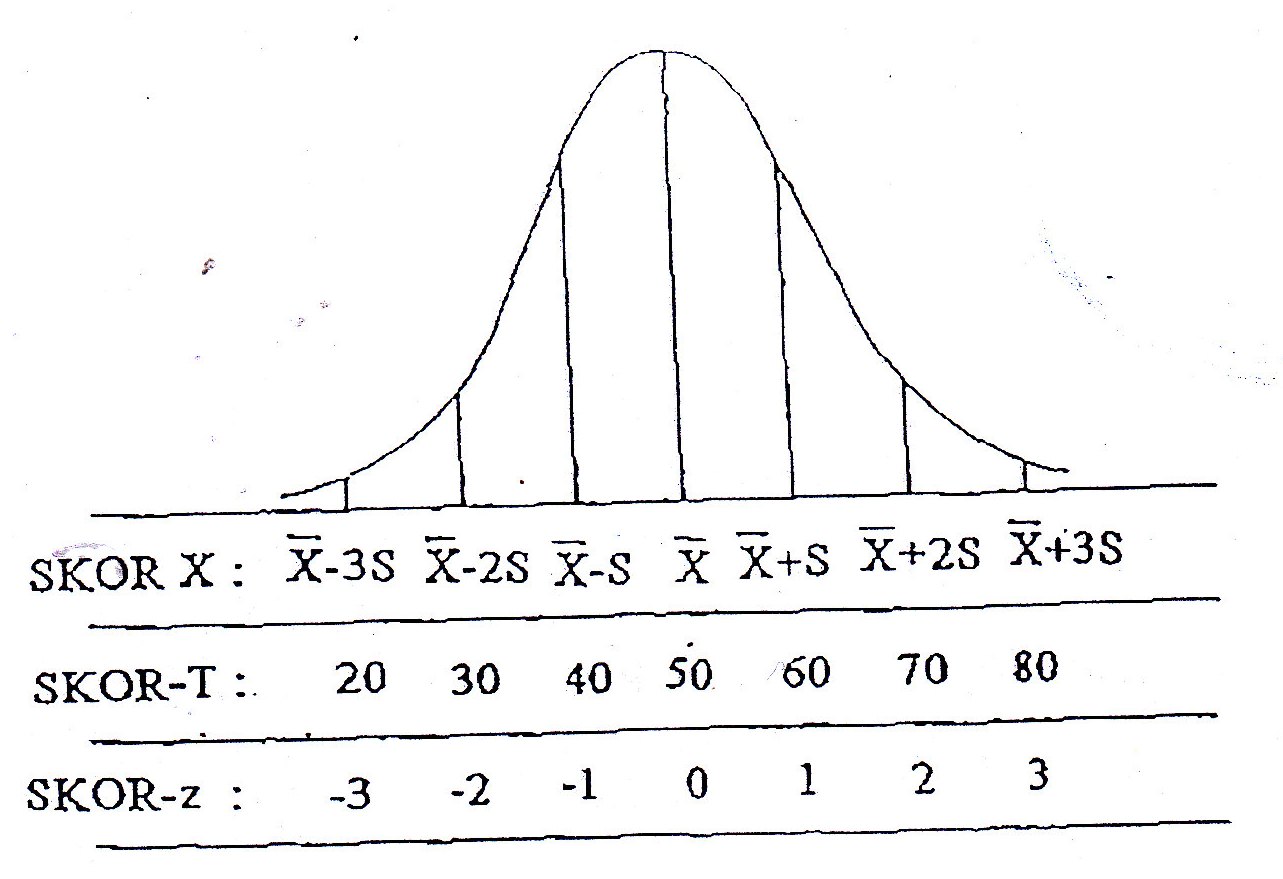